Vienos pamokos trukmės eTwinning projektas Pedagoginis eksperimentas
Jolita Morkūnaitė, programos eTwinning ambasadorė
eTwinning suteikia galimybę:
virtualioje erdvėje bendrauti ir bendradarbiauti dviems partneriams iš skirtingų ES šalių. 
Nuo kitų programų, skirtų švietimui, skiriasi tuo, kad bendradarbiavimui pakanka 2 mokyklų, 2 mokinių, mokytojų ar bibliotekininkų grupių.
Svarbu, kad jie, naudodami informacines technologijas viena iš ES kalbų, bendrautų jų pačių pasirinkta tema, mokytųsi vieni iš kitų.
Problema
Kaip įtraukti /motyvuoti mokytojus prisijungti prie projekto?
Kas trukdo tikslingai integruoti eTwinning projektą į pamoką?
Kokia projektinės veiklos pridėtinė vertė mokiniams?
Laiko ištekliai projektui
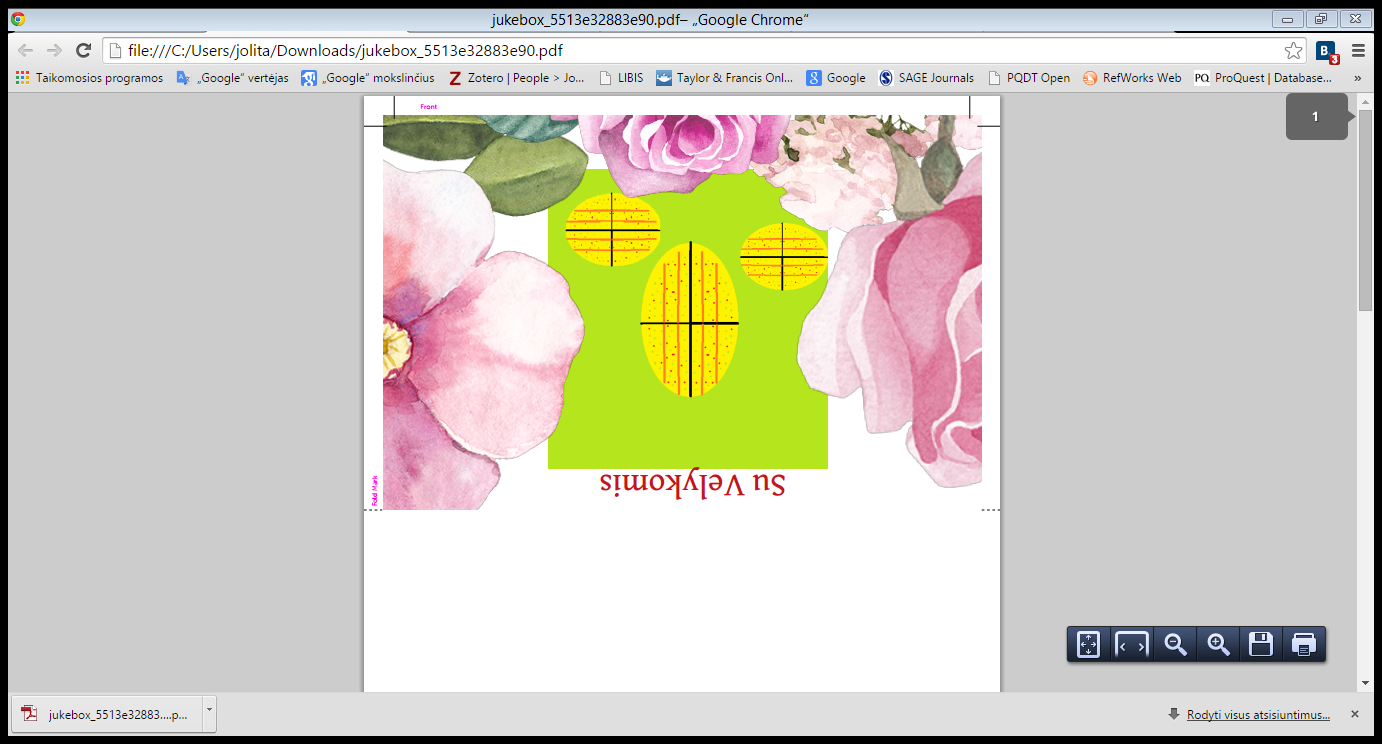 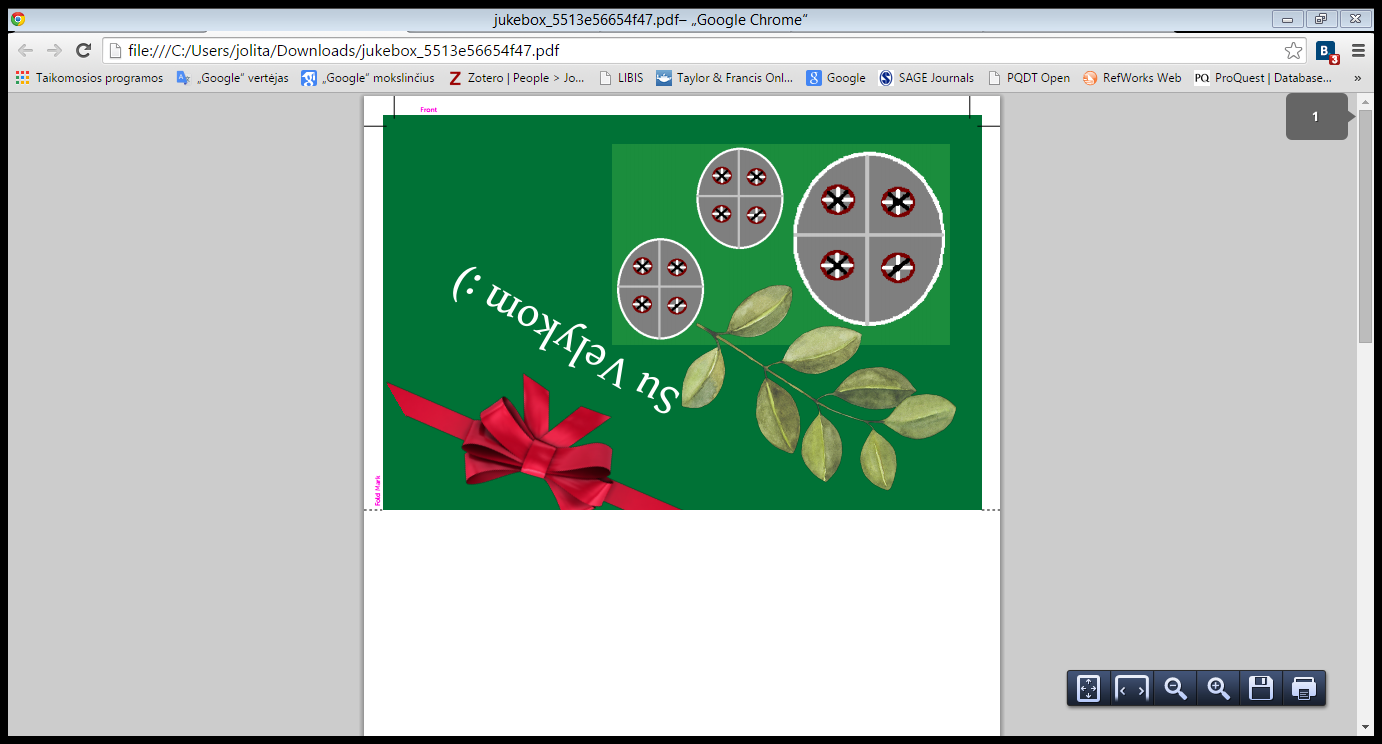 http://www.jukeboxprint.com/
2015 Calendar Creator
Problema
Kaip įtraukti /motyvuoti mokytojus prisijungti prie projekto? Sprendimas -  IKT valdymas.
Kas trukdo tikslingai integruoti eTwinning projektą į pamoką? Sprendimas -  IKT valdymas.
Kokia projektinės veiklos pridėtinė vertė mokiniams? Patobulinti IKT įgūdžiai.